The IR Camera system in operation
First experiences
Fabian Saretzki
ITSF 2019, Lund, May 2019
Agenda
What’s this talk about?
01	IR camera system
Components
Layout
Parameters
Software
02	Commissioning
Test procedure
Videos
Surprise!
03	Operation
Alarm procedure
Additional benefits
04	Experiences
Issues
Reasons
(possible) Solutions
06	Conclusion
|The IR Camera system in operation | Fabian Saretzki, May 2019
IR camera system
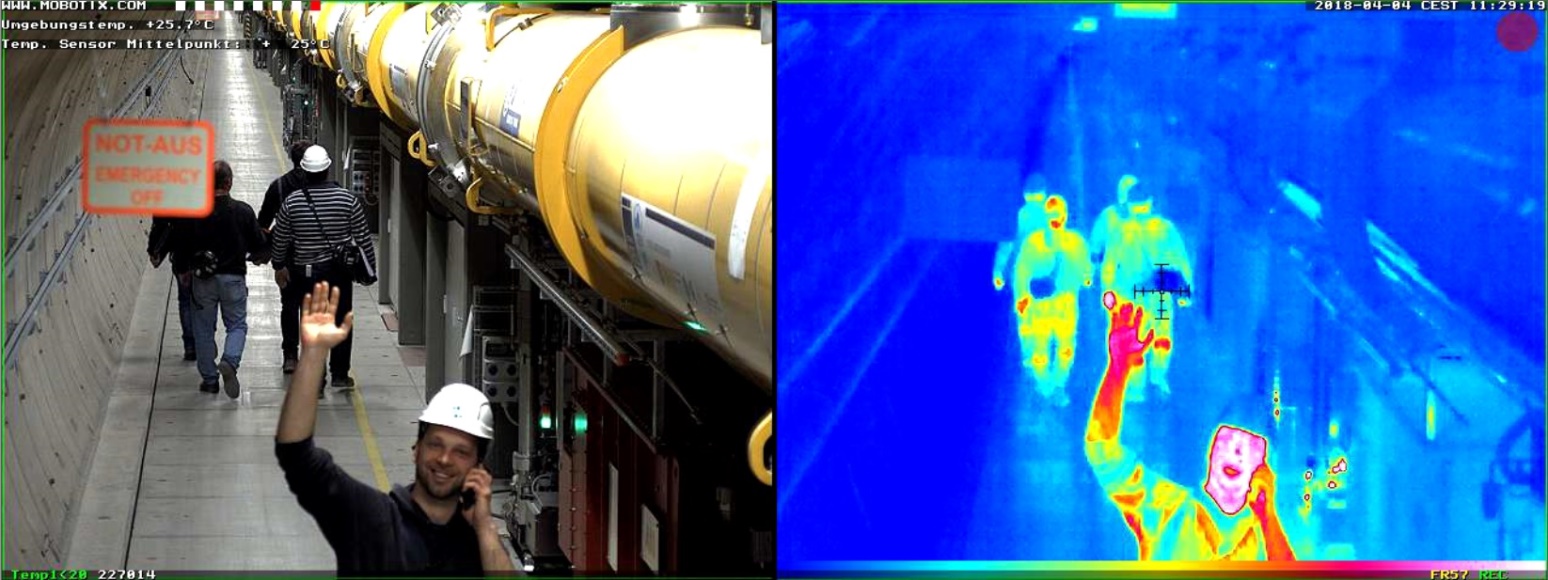 IR camera system
Components
M16 Thermal camera
16 devices
Thermal sensor (NETD 50 mK)
Resolution: 336x252
Regulated by ITAR
ExtIO
3 devices
Connects IP camera interface with fire alarm system
Provides potential-free contact
Each alarm needs an ExtIO
|The IR Camera system in operation | Fabian Saretzki, May 2019
[Speaker Notes: NETD 50mK – detects temperature differences of 0,05 °C in the range within -40 to +550 °C
ITAR = International Traffic in Arms Regulation – forbidden to export to countries which are covered by embargos by the USA and ITAR – potential military use

Bilder: F.Saretzki]
IR camera system
Layout
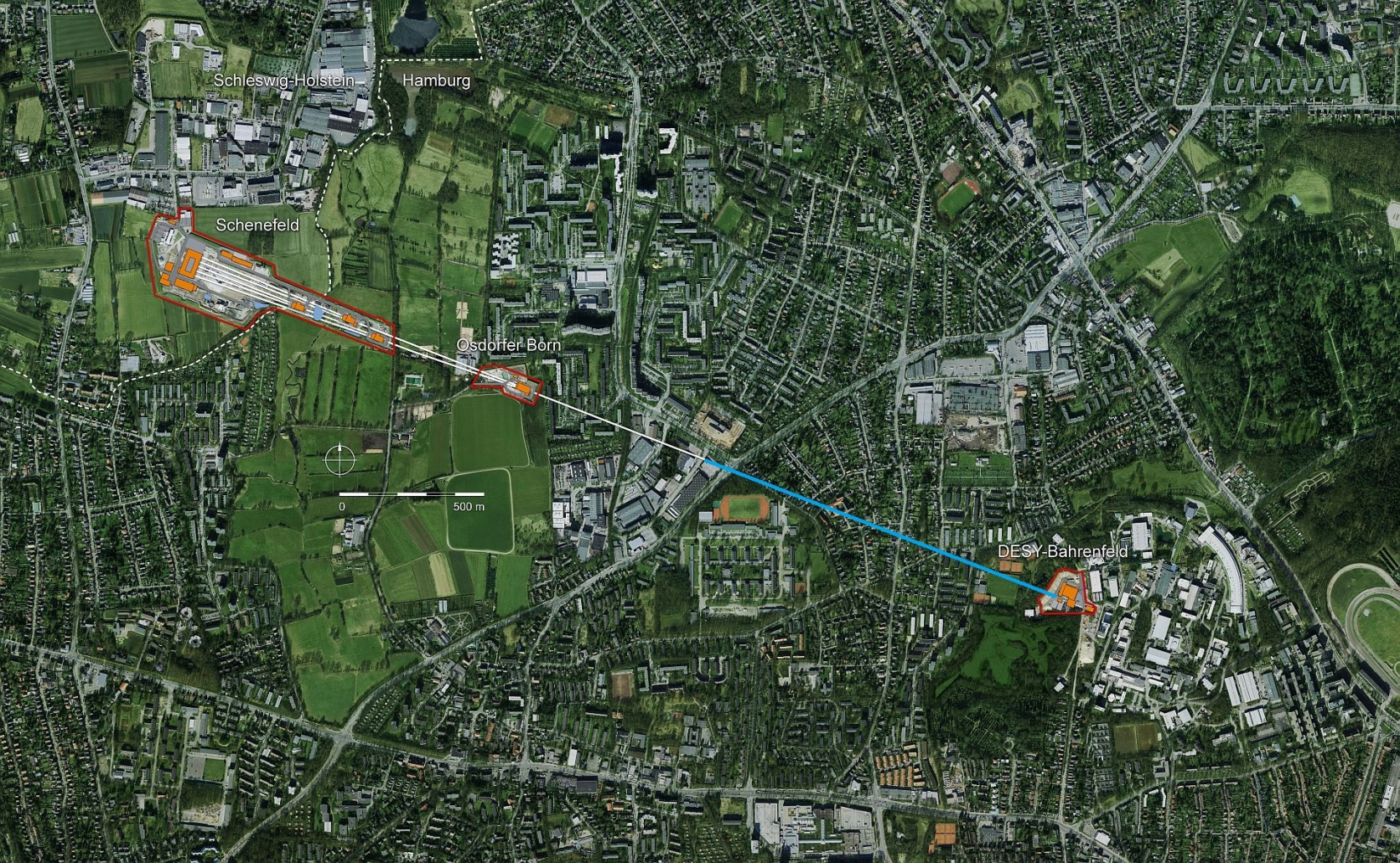 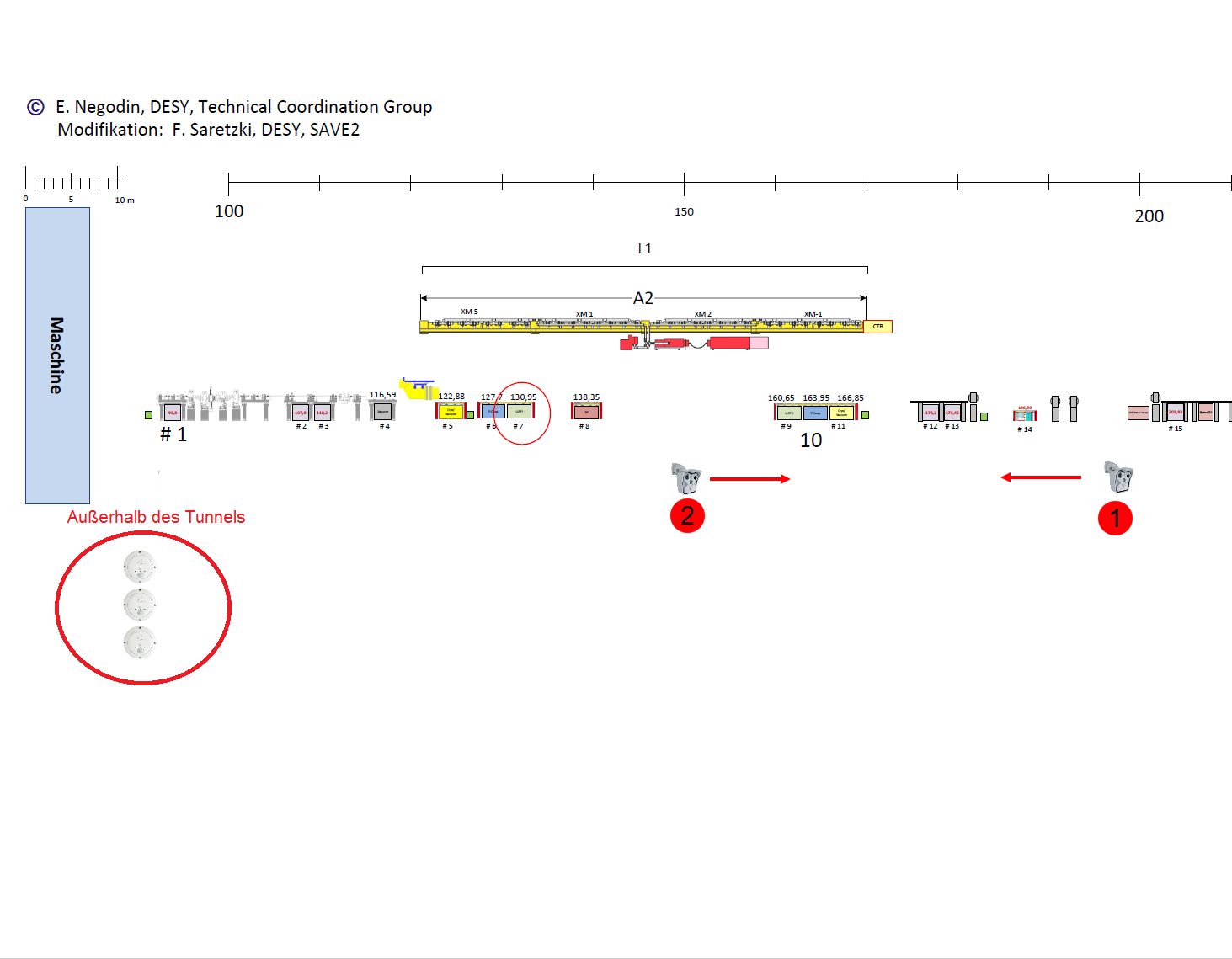 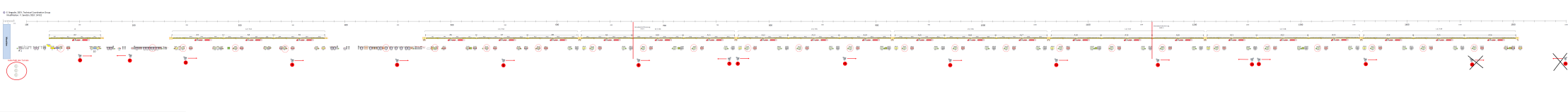 XTL
Cold linac = 1450 m
Max. 140 m of covered tunnel length per camera (avg. 100 m)
|The IR Camera system in operation | Fabian Saretzki, May 2019
IR camera system
Parameters
Alarm
9 fps = reacts within approx. 100 ms
Malfunction = Safe mode = Alarm
Opens 
Records 15 s video
Thresholds
Cold (He): < 1°C
Warm: > 65 °C
|The IR Camera system in operation | Fabian Saretzki, May 2019
IR camera system
Software
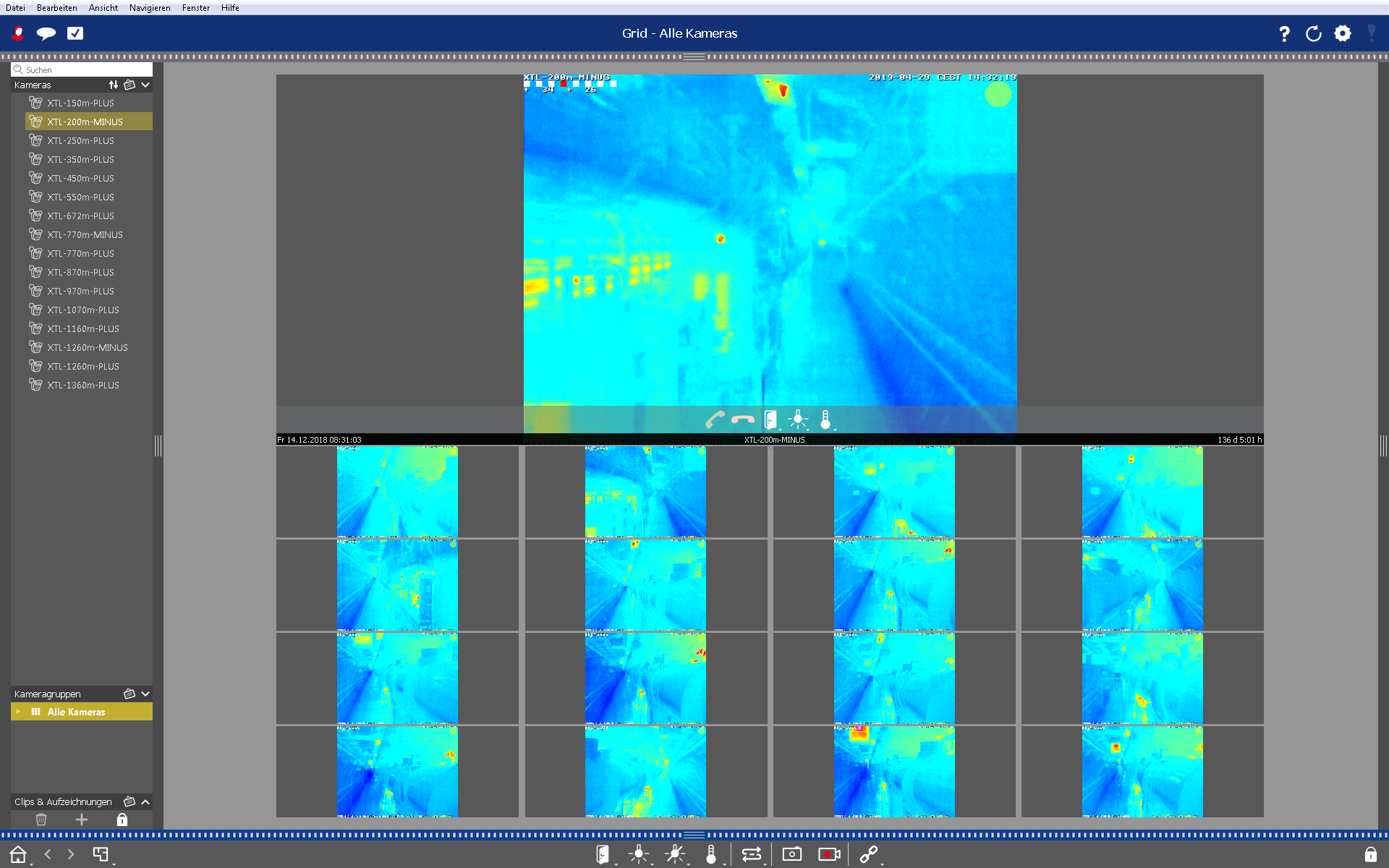 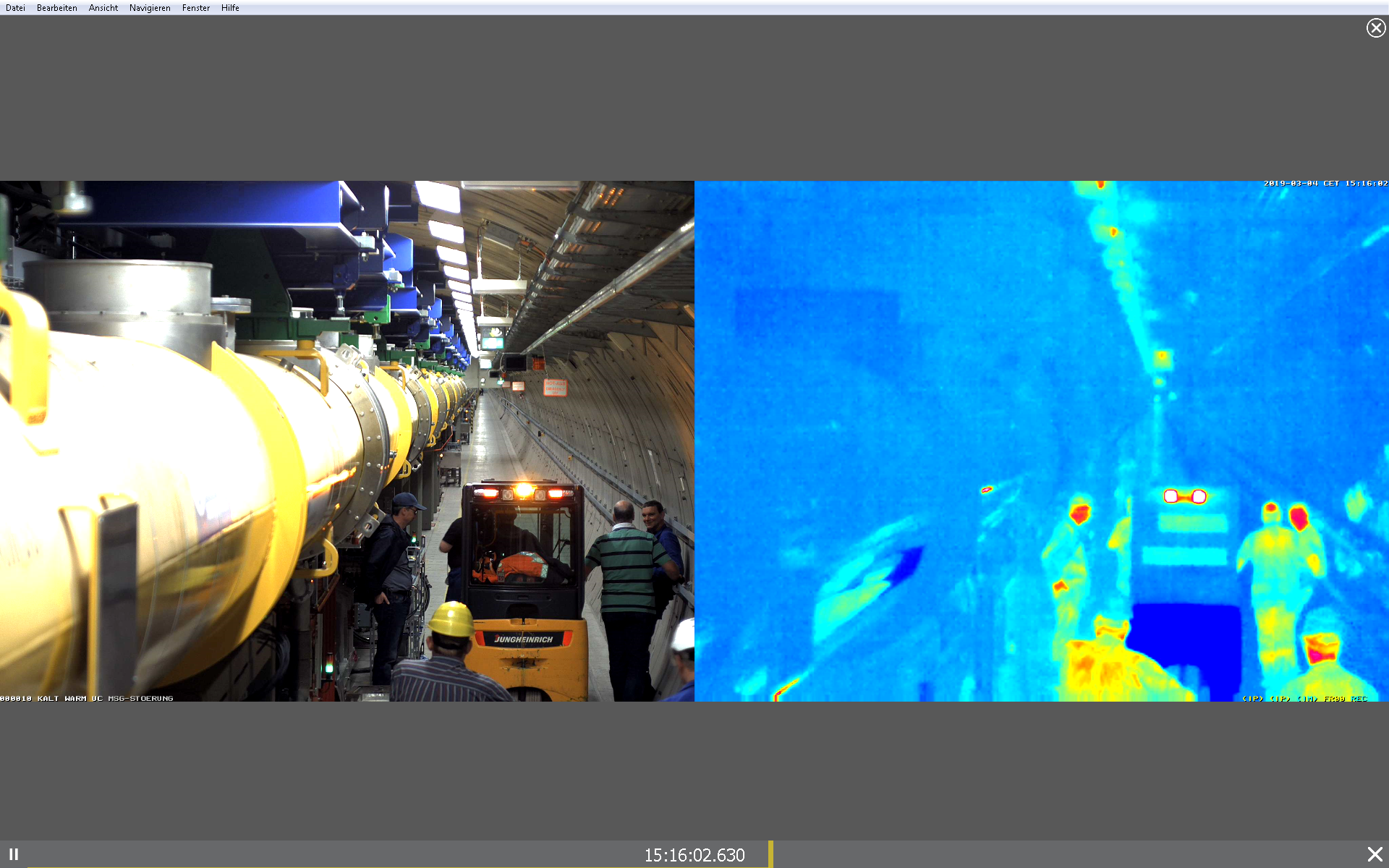 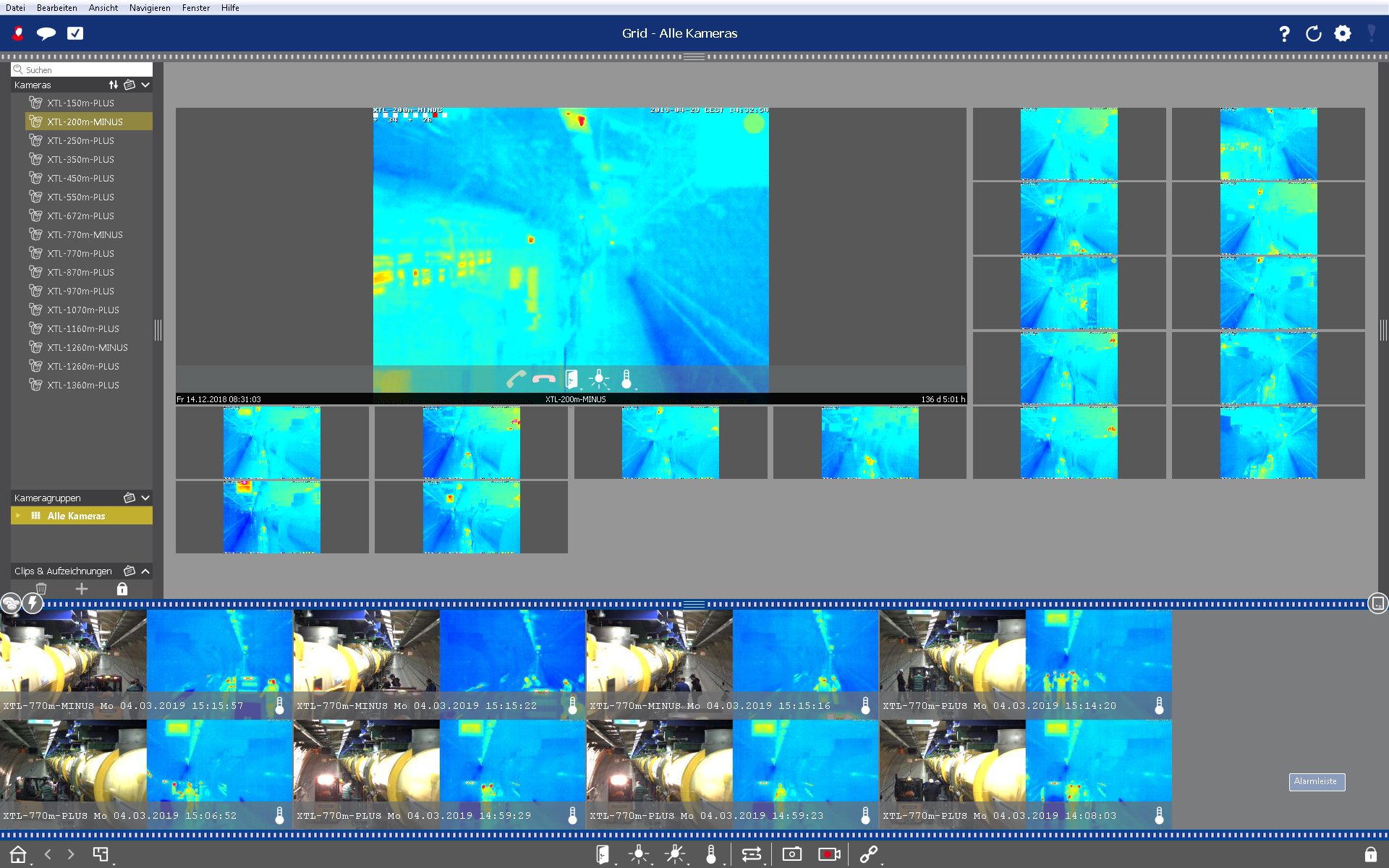 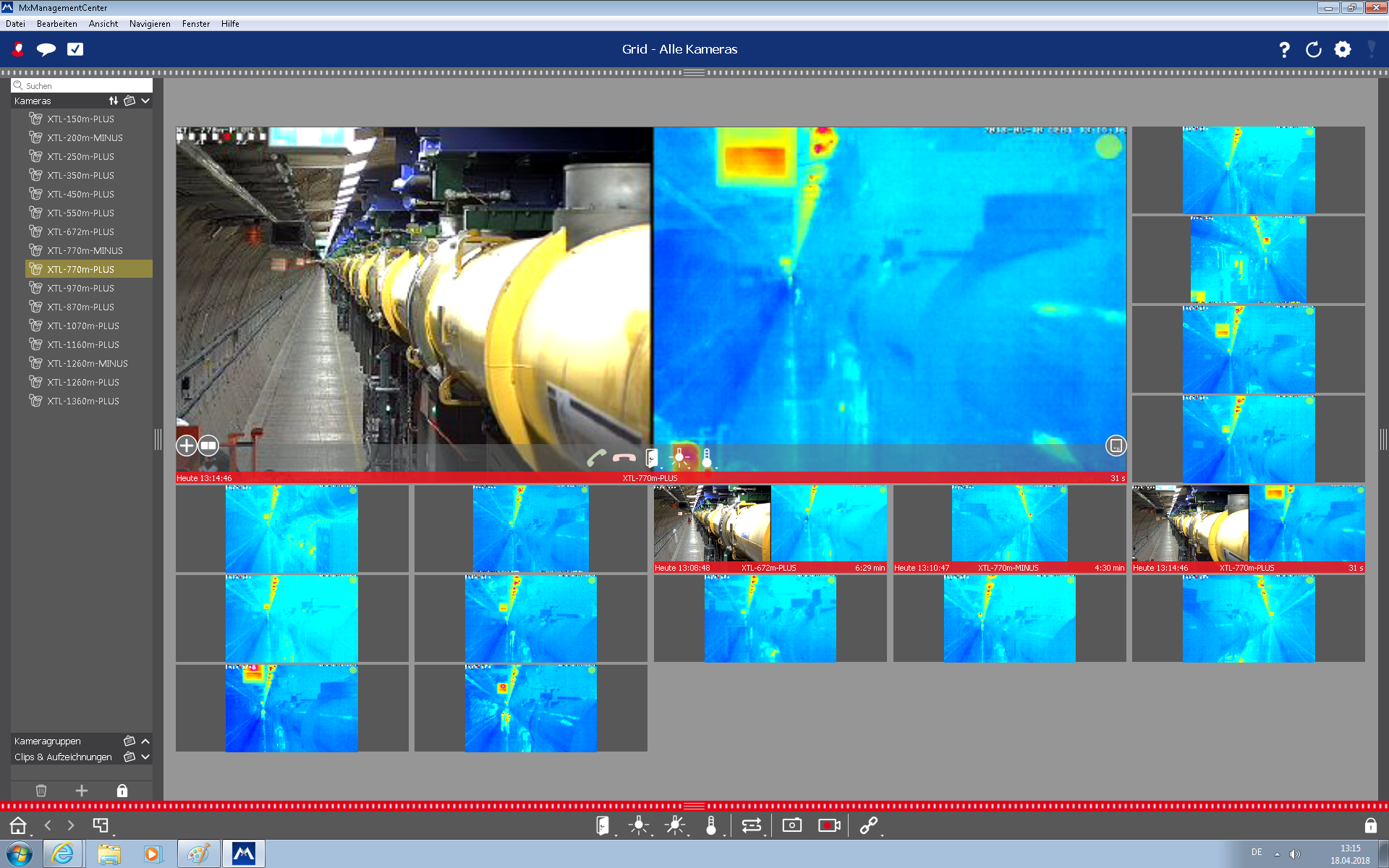 |The IR Camera system in operation | Fabian Saretzki, May 2019
Commissioning
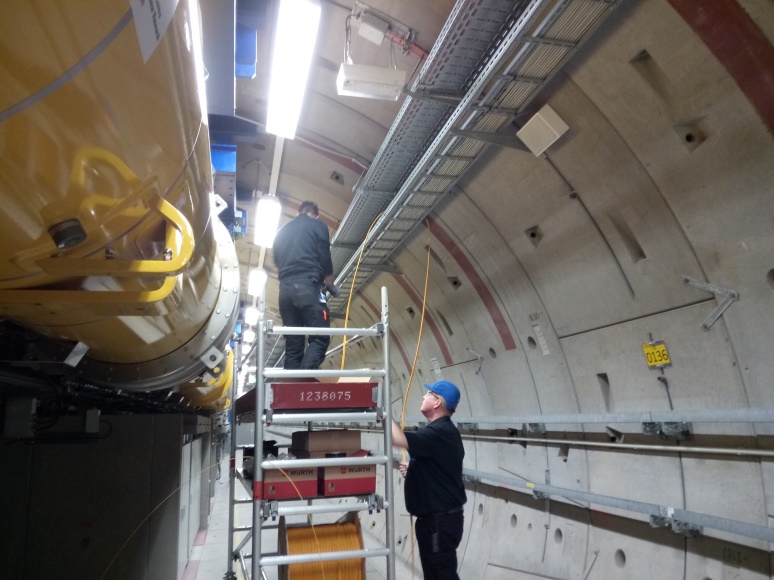 Commissioning
Test procedure
Cold alarm
Carbon dioxide extinguisher
Approx. 5 m and 100 m distance
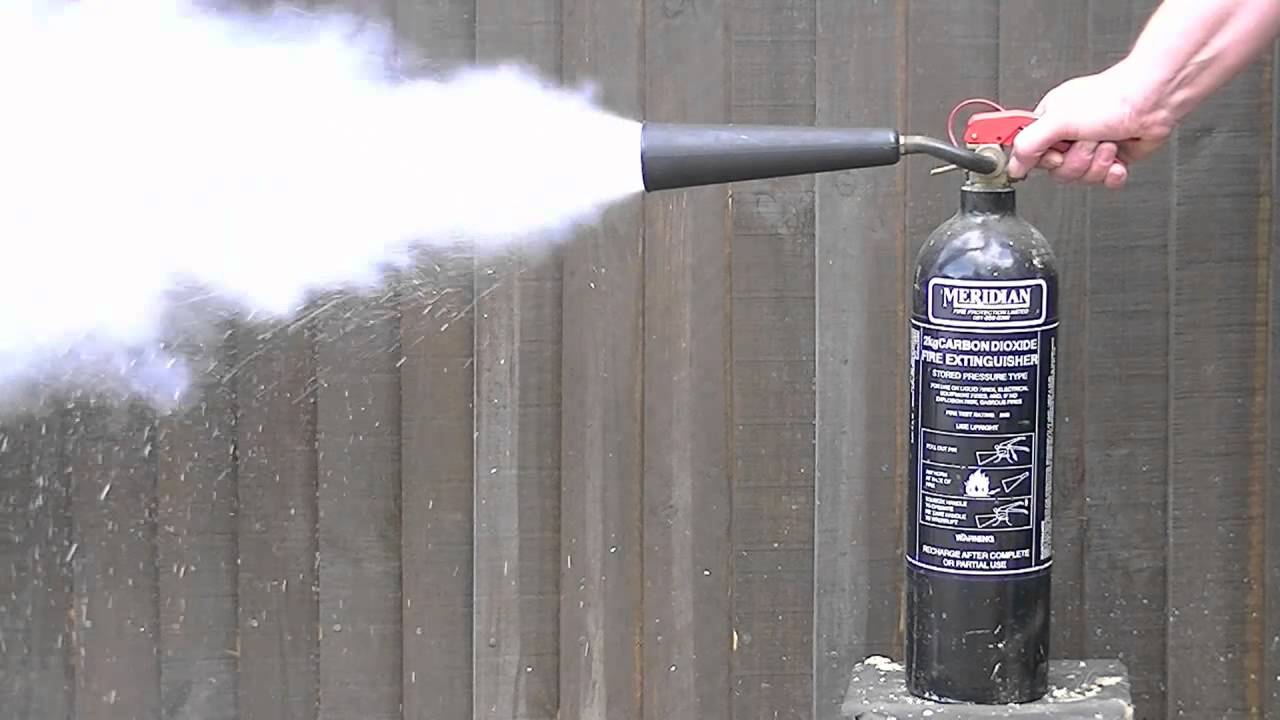 Hot alarm
Lighter 
Only low distance tested
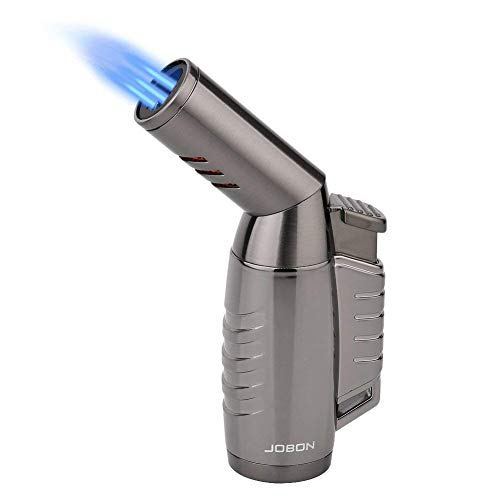 |The IR Camera system in operation | Fabian Saretzki, May 2019
[Speaker Notes: Bild1: https://www.google.com/url?sa=i&rct=j&q=&esrc=s&source=imgres&cd=&cad=rja&uact=8&ved=2ahUKEwiVzbKSrPXhAhXQIlAKHWutBuwQjRx6BAgBEAU&url=https%3A%2F%2Fwww.youtube.com%2Fwatch%3Fv%3DuV1j4xFvAoQ&psig=AOvVaw1daQf291U79g6yMBPcRtCi&ust=1556628756922336
Bild2: https://www.google.com/url?sa=i&rct=j&q=&esrc=s&source=images&cd=&cad=rja&uact=8&ved=2ahUKEwir0PqJsPXhAhUFY1AKHb9hBc8QjRx6BAgBEAU&url=https%3A%2F%2Fwww.produktefinder.com%2Ffreizeit%2Fsturmfeuerzeug-test%2F&psig=AOvVaw0UccZ0f1HWNqMgATUSVj0D&ust=1556629448561519]
Commissioning
Videos
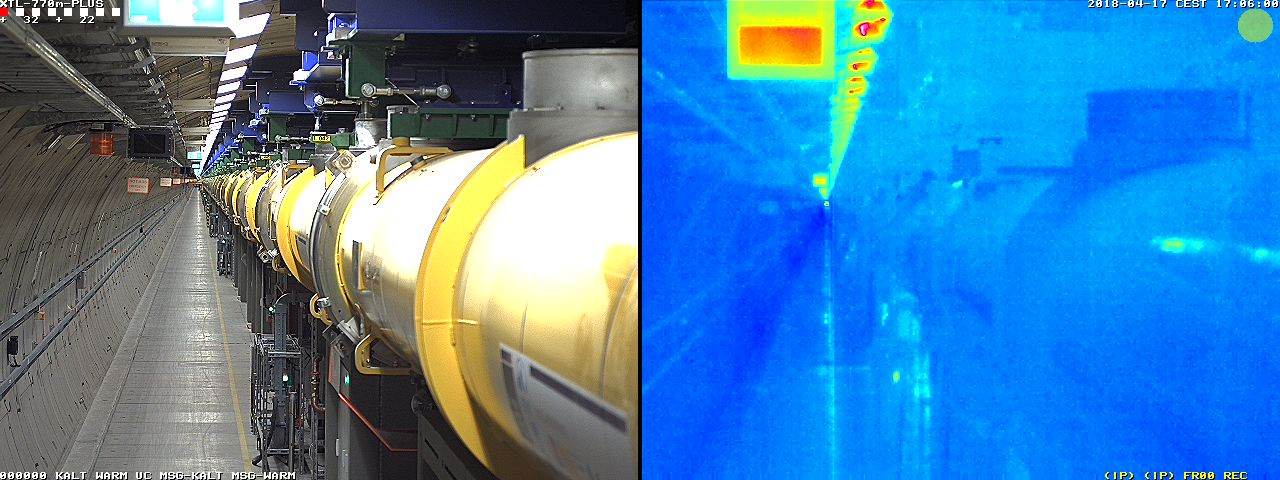 |The IR Camera system in operation | Fabian Saretzki, May 2019
Commissioning
Surprise
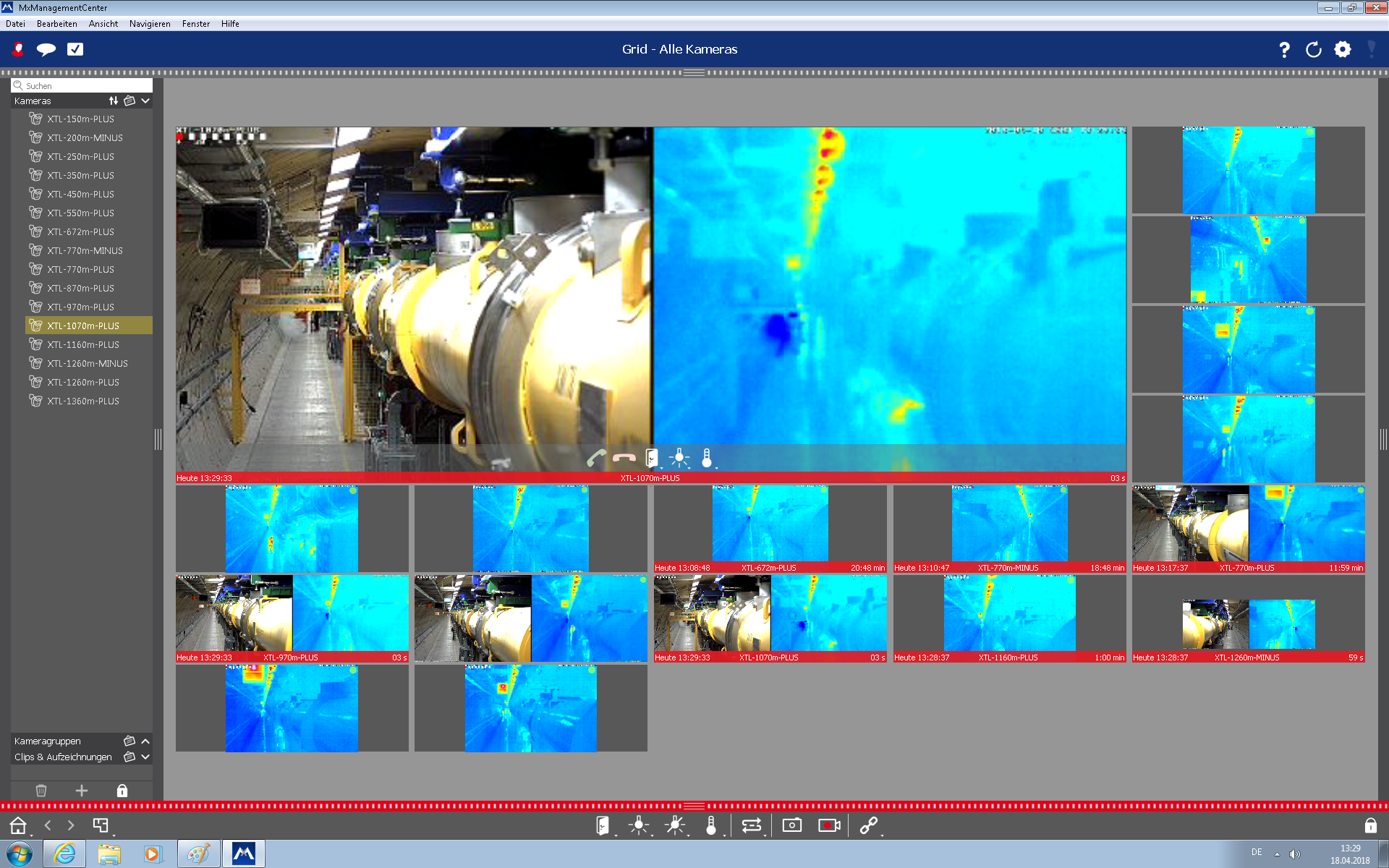 |The IR Camera system in operation | Fabian Saretzki, May 2019
[Speaker Notes: Ca. 320 m]
Operation
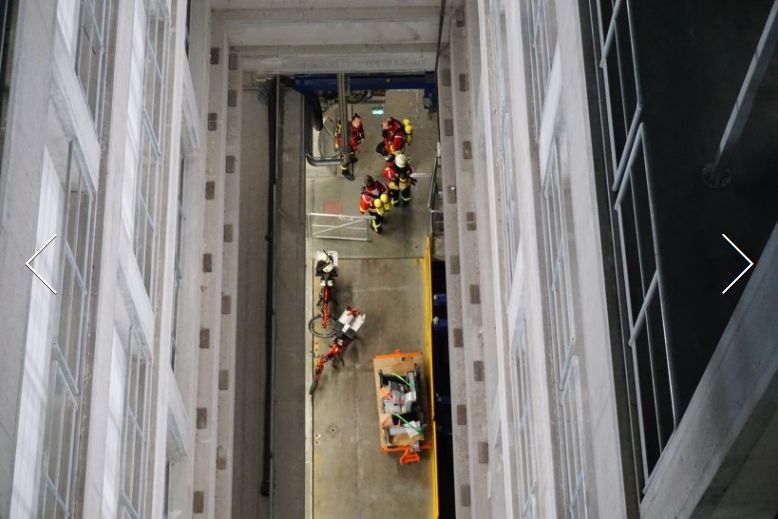 Operation
Alarm procedure
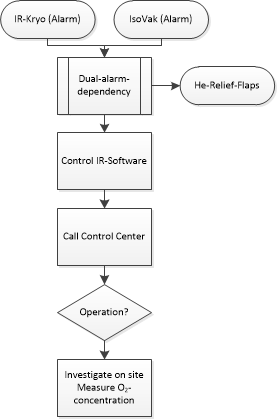 |The IR Camera system in operation | Fabian Saretzki, May 2019
[Speaker Notes: Bilder: F. Saretzki]
Operation
Benefits
Synergy effects
Records the event
Provides live view of site
Gives operator ability to supervise crew on site
|The IR Camera system in operation | Fabian Saretzki, May 2019
[Speaker Notes: Bilder: F. Saretzki]
Experiences
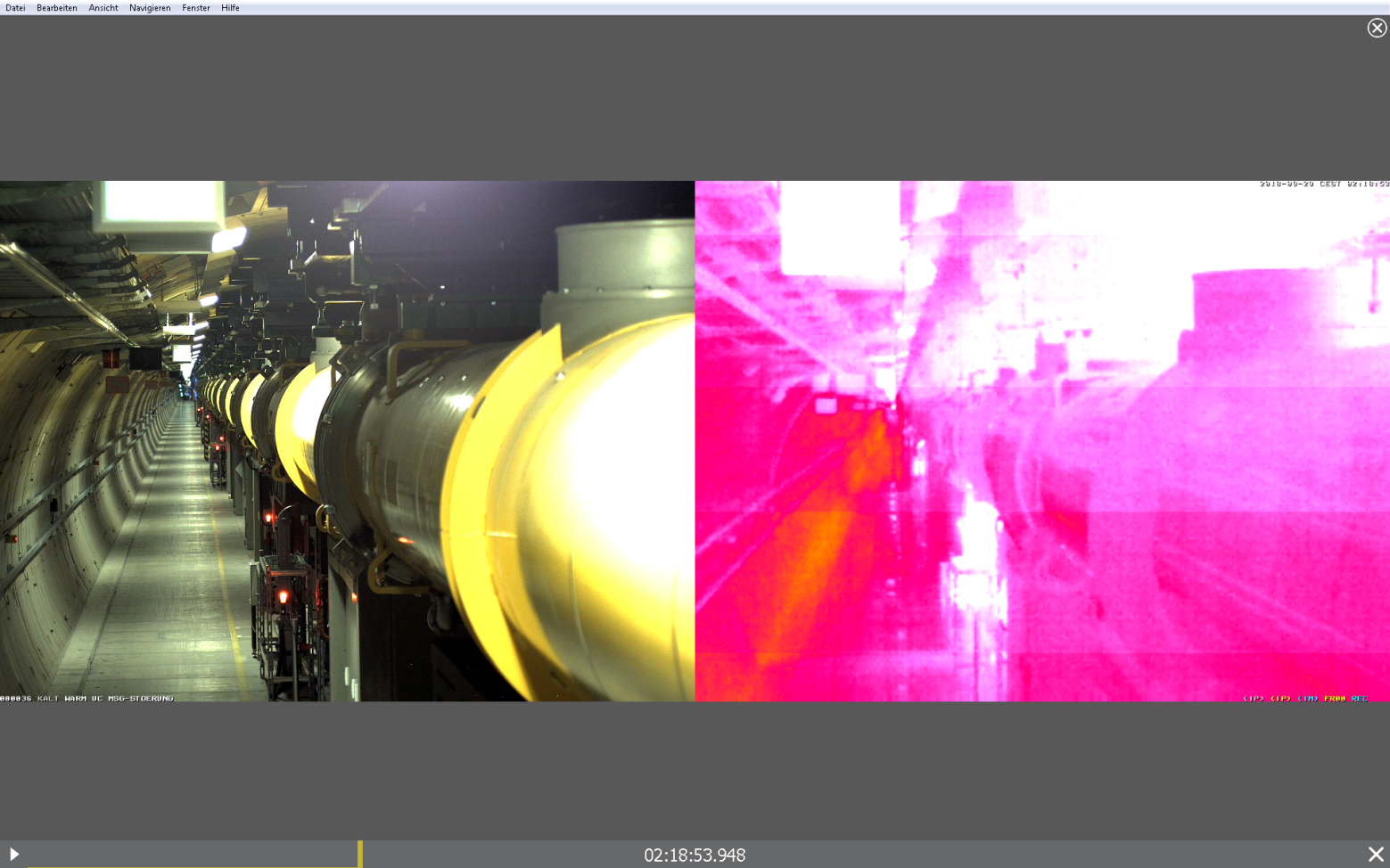 Experiences
Issues
Controllability by operators
Range of alerting threshold
IR sensor malfunction
Repeating false alarms
Sudden reboots
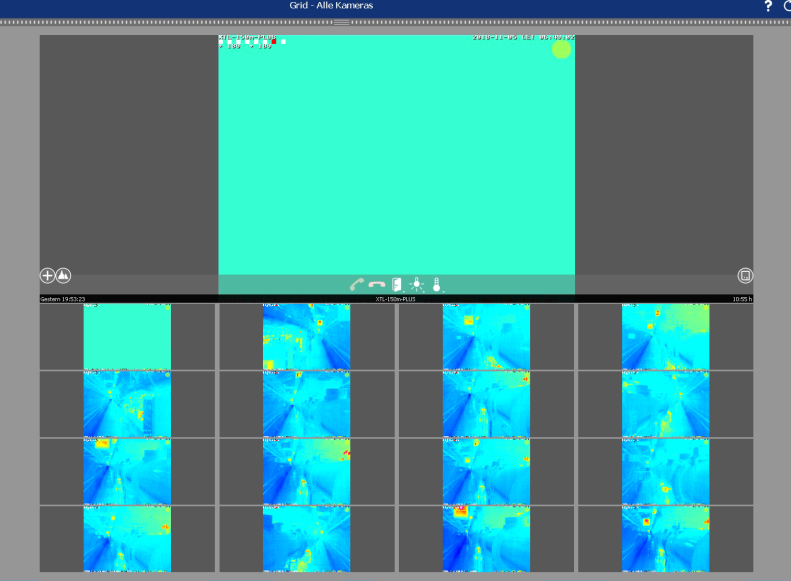 |The IR Camera system in operation | Fabian Saretzki, May 2019
Experiences
Reasons
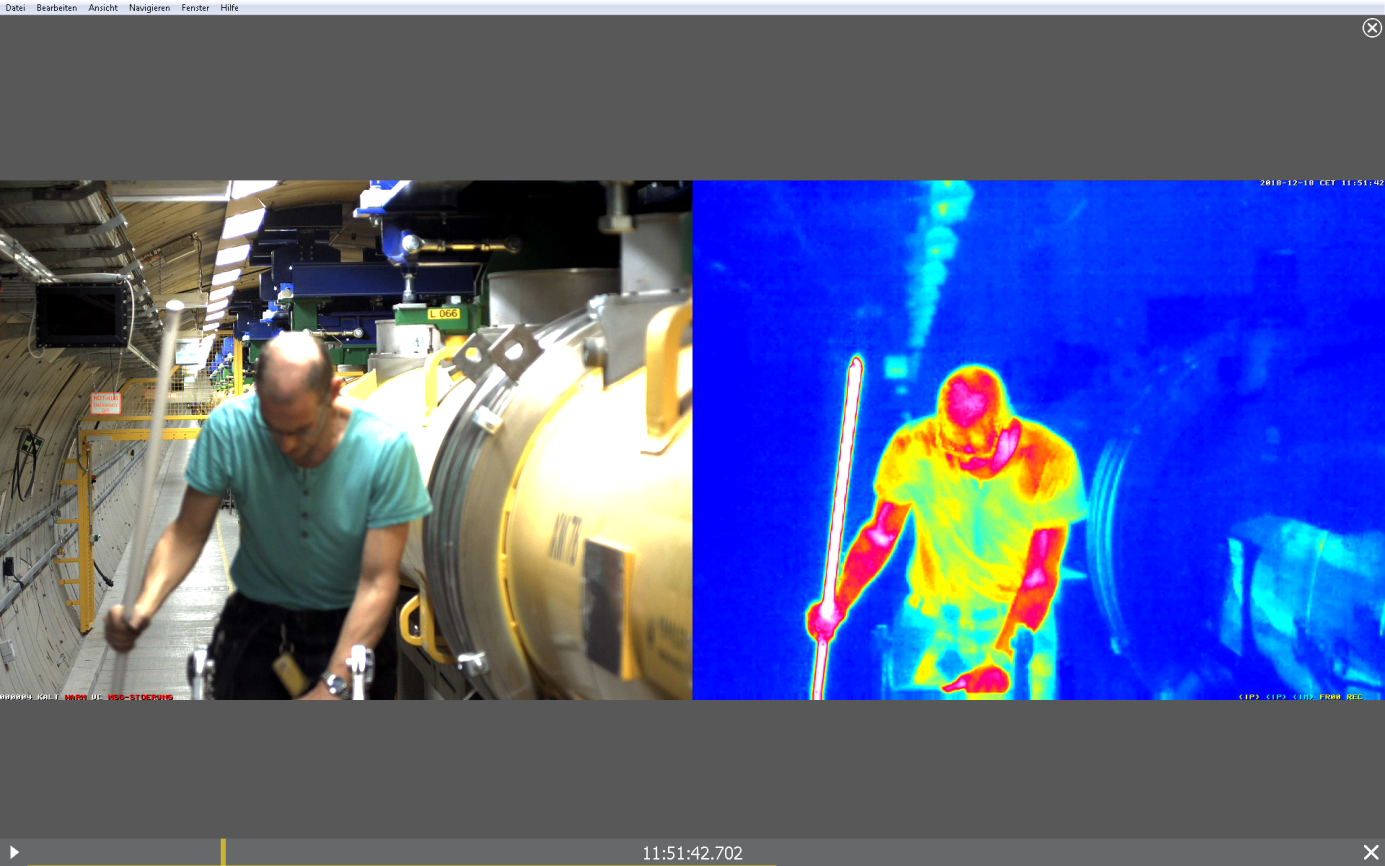 Controllability by operators
Restrictions to protect the system from operating errors
Range of alerting threshold
Hot devices trigger fire alarm
Winter: Cold objects trigger He alarm
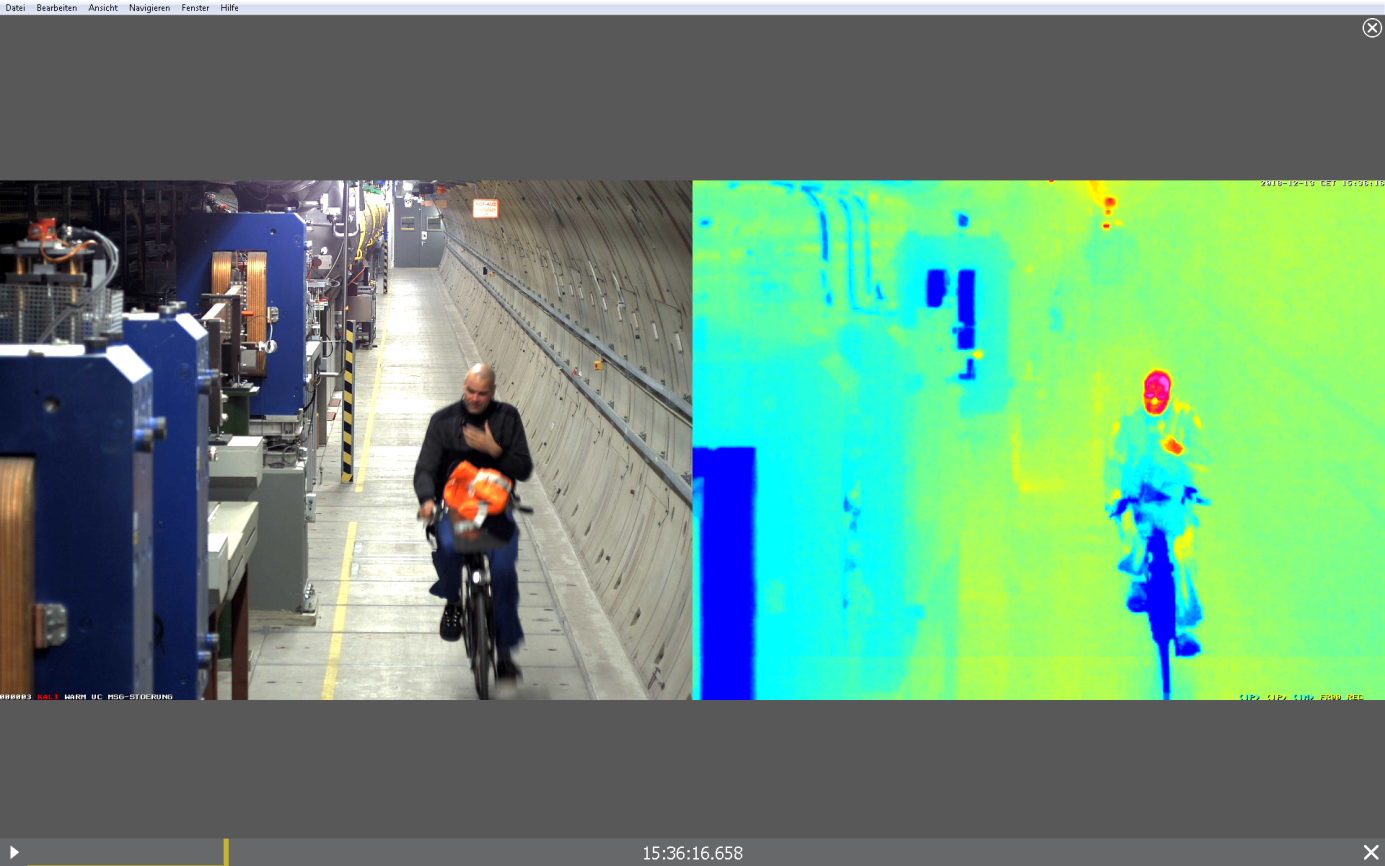 IR Sensor malfunction
Unknown. Probable failure in the sensor electronics caused by special environment.
|The IR Camera system in operation | Fabian Saretzki, May 2019
Experiences
Reasons
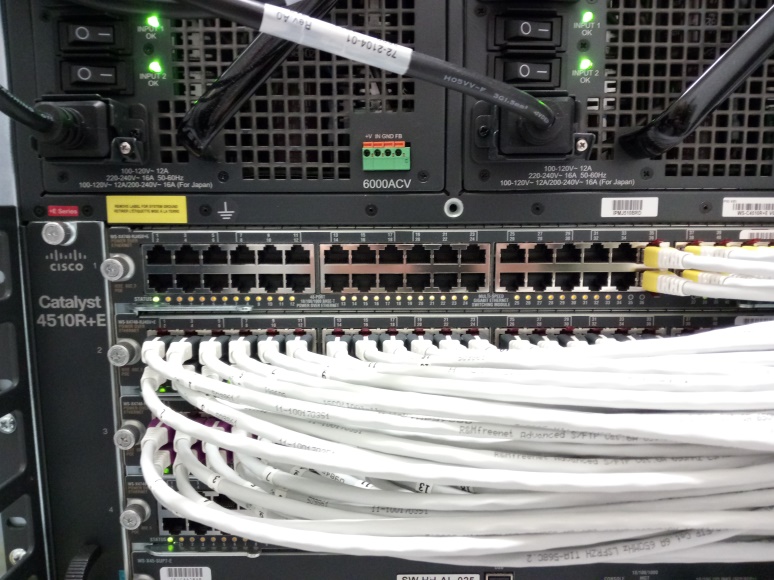 Repeating false alarms & sudden reboots
(Network errors)
Bad cable connection to device
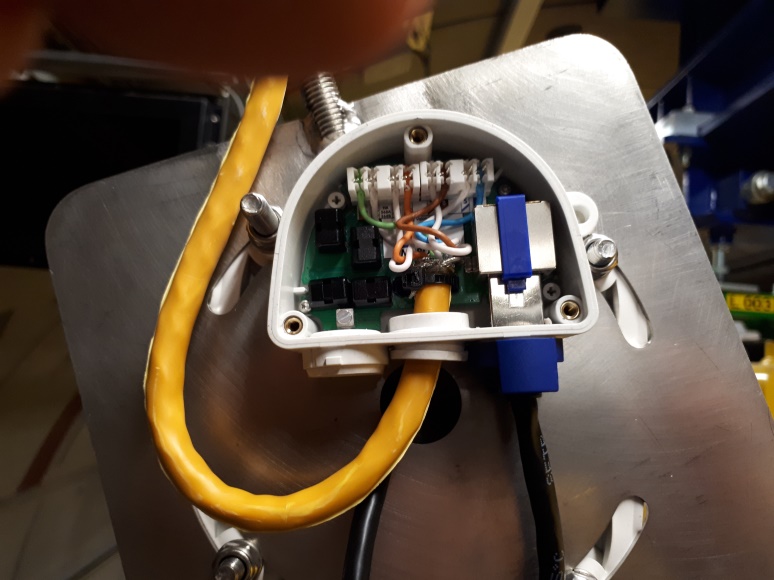 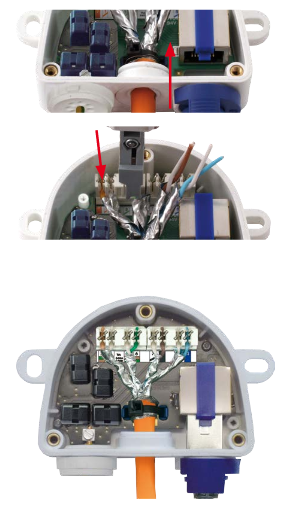 |The IR Camera system in operation | Fabian Saretzki, May 2019
[Speaker Notes: Bild1: https://www.google.com/url?sa=i&rct=j&q=&esrc=s&source=images&cd=&cad=rja&uact=8&ved=2ahUKEwiCnM_fzvzhAhXF66QKHQjXBu8QjRx6BAgBEAU&url=http%3A%2F%2Fcommpath.com%2Fdata-networking-equipment%2Fnetwork-switch-ethernet-art-getty%2F&psig=AOvVaw233o6gGIzxCcXby_NPc_zq&ust=1556878559912496
Bild2: IT-TK – R. Brandt/W. Schramm]
Experiences
Solutions
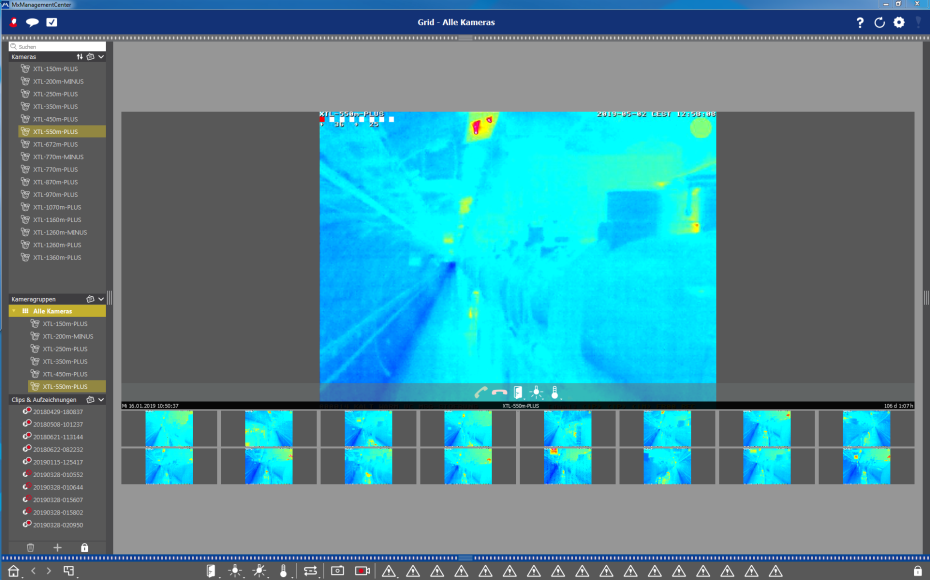 Controllability by operators
Added buttons for operators
Range of alerting threshold
Adjusted alerting range
IR Sensor malfunction
No solution yet
Repeating false alarms & sudden reboots
Revision of the cabling
Possibly: swap to own network
|The IR Camera system in operation | Fabian Saretzki, May 2019
Conclusion
Conclusion
Old problem – new technology	
Generally very good solution to detect He-leaks
First known application
Implementation in special environment
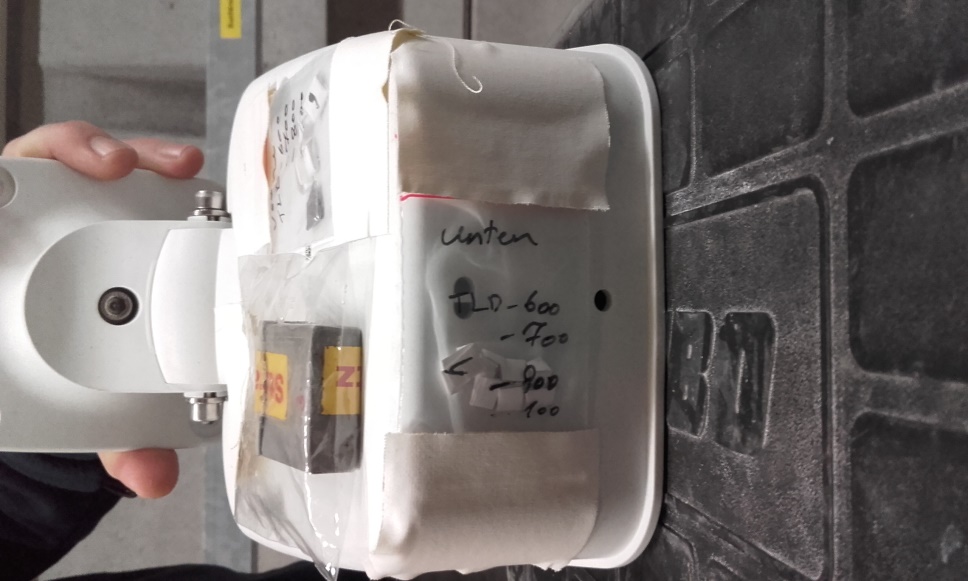 Teething troubles
Cabling issues are soon to be solved
IR sensors under surveillance
|The IR Camera system in operation | Fabian Saretzki, May 2019
Thank you
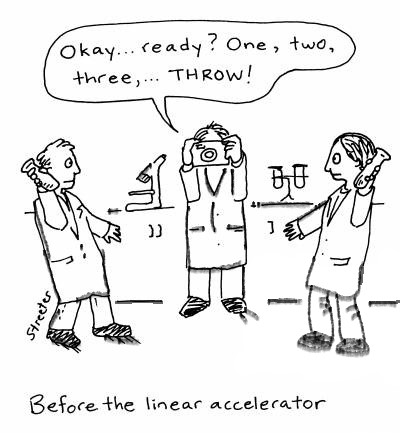 Fabian Saretzki
SAVE
fabian.saretzki@desy.de
+49 40 8998 (9) 4763